物聯網產業發展關鍵
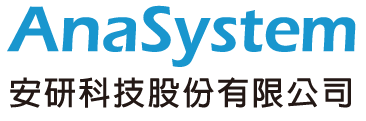 營運長 黃思瑋 博士
1
物聯網 Internet of Things
臺灣
缺水、缺電、缺天然資源

物聯網產業
低污染、高附加價值
販售資訊與知識 附著度高

產業變動速度相對慢，門檻高
2
單位成本 - 銷售數量 (製造業)
Unit Cost
Q
3
單位成本 - 銷售數量 (物聯網資訊服務)
Unit Cost
Q
4
物聯網產業技術關鍵鍊
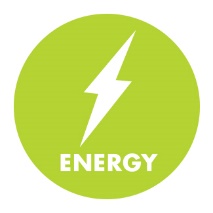 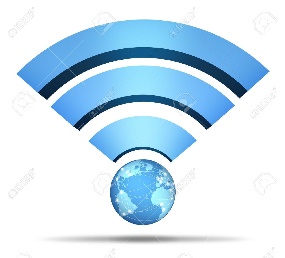 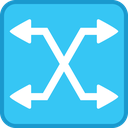 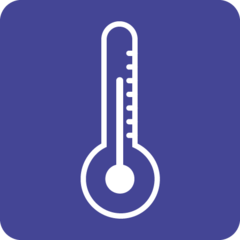 低功耗整合傳感器
獨立監測電源(燃料電池)
大數據儲存、分析
開放資料共享
廣域網路通訊3G/4G, WiFi

低功耗廣域網路LoRa, SIGFOX,  WiFi HaLow
物聯網產業  臺灣現行能力分佈
Good
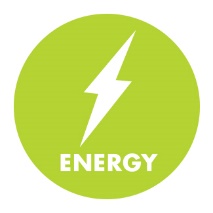 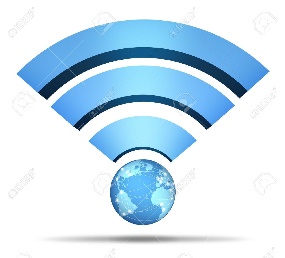 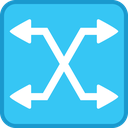 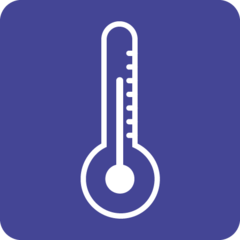 低功耗整合傳感器
獨立監測電源(燃料電池)
大數據儲存、分析
開放資料共享
廣域網路通訊3G/4G, WiFi

低功耗廣域網路LoRa, SIGFOX,  WiFi HaLow
Good
Poor
物聯網系統發展競爭力
Poor
臺灣目前物聯網產業發展破碎
7
發展物聯網所需條件
8
臺灣仍為製造業為主的融資環境
物聯網系統產業
實體資產價值相對低，融資不易
軟體園區?
政府投資?
製造業
物聯網系統產業
9
缺乏整合性科學人才
IT  +    Finance ≠ FinTech

    (IT + Finance) = FinTech
100%
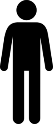 100%
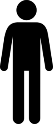 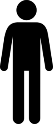 50%
50%
Computer Science in  xx department / institute
10
缺乏軟體工程與管理實務人才
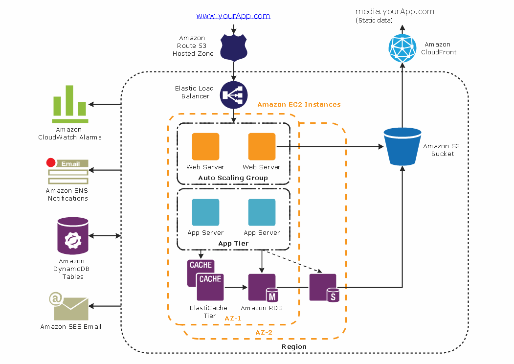 軟體工程
軟體架構相關課程極少
缺乏欲領域知識之系統分析與設計人才
管理模式
物聯網系統生命週期無限
管理模式和傳統生產產品不同
軟體管理實務
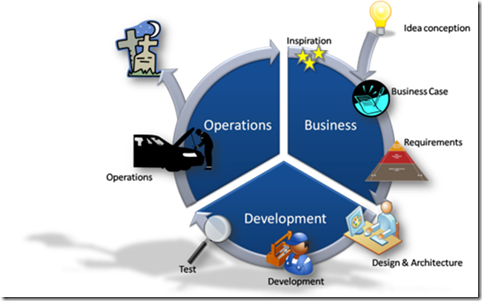 11
臺灣市場問題
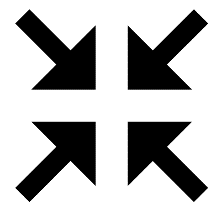 規模過小

採購法限制
最低標
規劃設計無預算

以營造為主的規劃設計
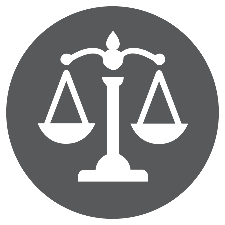 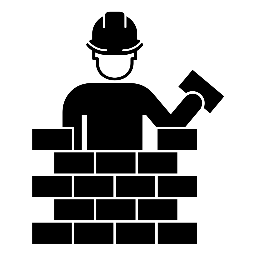 12
物聯網市場
網路無國界

語言與資金
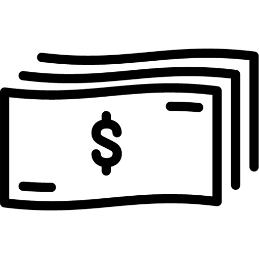 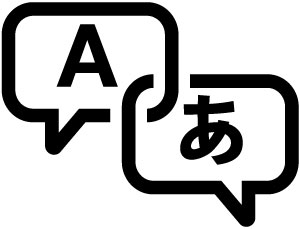 13
建議政府如何協助
長期相關人才培育
改善融資環境
協助企業拓展海外市場
14